ICMAI RVOSaturday, April 18, 2020, Delhi
on
CONTINUING EDUCATION
PROGRAMME
Gagan Ghai
FCA, ACMA, CVA, FIV
9899 522 635
Gagan@crestvaluations.com
Key Pointers
Valuation of companies in Distress
Company in Distress 
Valuation under IBC
Valuation Challenges
IVS
Assumptions & Limiting Conditions
18-04-2020
CEP CMA RVO on IBC Valuation
2
Distress Reasons
18-04-2020
CEP CMA RVO on IBC Valuation
3
Distress Impact
18-04-2020
CEP CMA RVO on IBC Valuation
4
Distress Valuation
In recent years, the need for business valuations has increased significantly. 

Performing a business valuation involves specialized knowledge and skill. 

Valuations and valuation analyses may encompass entities that are deemed distressed. 

Traditional valuation methods may require significant adjustments to reflect the unique
situation of a firm in distress,
18-04-2020
CEP CMA RVO on IBC Valuation
5
Valuation under IBC
Regulation- IBBI –Insolvency Regulation Process for Corporate Person Regulations, 2016

Resolution Professional (RP) to appoint 2 registered valuers to determine Liquidation
      Value(LV) and Fair Value(FV) of assets of Corporate Debtor at Insolvency Commencement
      date(ICD)

Fair value and Liquidation value to be computed in accordance with internationally 
      accepted valuation standards, after physical verification of the inventory and fixed 
      assets of the corporate debtor.

RP to appoint third valuer if the estimates of the two valuers  are significantly different,
      	
The average of the two closest value estimates is considered as final value(FV, LV).

At the time of Liquidation,  Liquidator relies on the CIRP valuations outcome or 
     Undertakes a fresh valuation.
18-04-2020
CEP CMA RVO on IBC Valuation
6
Fair Valuation
Fair value means -
Estimated realizable value of the assets of the corporate debtor
If they were to be exchanged on the insolvency commencement date 
Between a willing buyer and a willing seller in an arm’s length transaction
After proper marketing and where the parties had acted knowledgeably, prudently
and without compulsion
18-04-2020
CEP CMA RVO on IBC Valuation
7
Liquidation Valuation
Liquidation value means
the estimated realizable value of 
the assets of the corporate debtor, 
if the corporate debtor were to be liquidated on
the insolvency commencement date.
Indicative floor value to RP/COC and the likely haircut on the loans in the event of
No feasible resolution plan
Under Liquidation Process Regulations-
Assumes the sale of a single asset or group of assets on a piecemeal basis
Assumes orderly sale- reasonable amount of time to sell assets and 
Not forced sale- fire sale
Relevant for liquidator in liquidation
However, Realization on liquidation may be different 
      cost to sell/liquidate 
      time required to sell 
      impact of cases / litigation 
      change in scenario as on Appointment Date  vs Liquidation
18-04-2020
CEP CMA RVO on IBC Valuation
8
Asset Class
Land & Building
Plant & Machinery
Capital WIP
Intangibles					Across Asset Class
Non Current Investments
Inventory
Receivables
Loans & Advances
Other Current Assets
18-04-2020
CEP CMA RVO on IBC Valuation
9
Asset Class
Book Value 	 				VALUE

P&M 

Land					Discovery

Building

Financial Assets				Destruction	

Intangibles
18-04-2020
CEP CMA RVO on IBC Valuation
10
Intl’ Valuation Standards
18-04-2020
CEP CMA RVO on IBC Valuation
11
IVS Framework
18-04-2020
CEP CMA RVO on IBC Valuation
12
IVS General Standards
18-04-2020
CEP CMA RVO on IBC Valuation
13
IVS 101 Scope of Work
Describes the fundamental term of valuation engagement
Applies to:
Valuers for their own employers
Valuers for clients
Valuation Reviewer 

Valuer must communicate to client:
Identity of Valuer 
Identity of client
Identity of any other intended user
Assets being valued
Valuation currency
Purpose of valuation
Basis of value
Valuation date
Sources of information
Significant assumptions
Any limitation in Valuer work
18-04-2020
CEP CMA RVO on IBC Valuation
14
IVS 102 Investigation
Investigation made during the course of the assignment must be appropriate for the purpose of the valuation assignment and the basis of value.
Limits may be agreed on the extent of the valuers investigation.
A record must be kept of the work performed on which the conclusion were reached for a reasonable period after completion of the assignment, having regard to any statutory or legal requirement.
18-04-2020
CEP CMA RVO on IBC Valuation
15
IVS 103 Reporting
The report must convey the minimum the following:
Scope of work performed
Approaches adopted
Methods applied
Key inputs used
Assumptions made
Conclusions of value
Date of report
18-04-2020
CEP CMA RVO on IBC Valuation
16
IVS 104 Bases of value
Other Bases of value – Fair value (IFRS), Fair Market value (OECD), (US IRS), 
		       Fair Value (Local Legal Bodies)
18-04-2020
CEP CMA RVO on IBC Valuation
17
IVS 104 Bases of value
Compliance with this mandatory standard requires a valuer  to select the appropriate basis (or bases) of value and follow  all applicable requirements associated with that basis of  value whether those requirements are included as part of  this standard (for IVS-defined bases of value) or not (for non  IVS-defined bases of value).

Common elements of basis of value:
Assumed transaction
Assumed party to the transaction
Assumed date of transaction
Distress Business transactions
Normal Business transactions
18-04-2020
CEP CMA RVO on IBC Valuation
18
IVS 104 Bases of value
Premise of value
18-04-2020
CEP CMA RVO on IBC Valuation
19
IVS 105 Valuation Approaches
Asset Valuation  Approaches
      IVS 105
Income 
       Approach
Cost
       Approach
Market 
       Approach
Estimates value based on instances of sales/quotes of similar assets in the market
Estimates value based on expected future cash flows associated with such cash flows.
Estimated value based        on the replacement cost of an asset of equivalent utility and depreciation including obsolescence
18-04-2020
CEP CMA RVO on IBC Valuation
20
IVS 105 Valuation Approaches
Selection Process
18-04-2020
CEP CMA RVO on IBC Valuation
21
Asset Standards
18-04-2020
CEP CMA RVO on IBC Valuation
22
Value Realised
18-04-2020
CEP CMA RVO on IBC Valuation
23
Value Realised
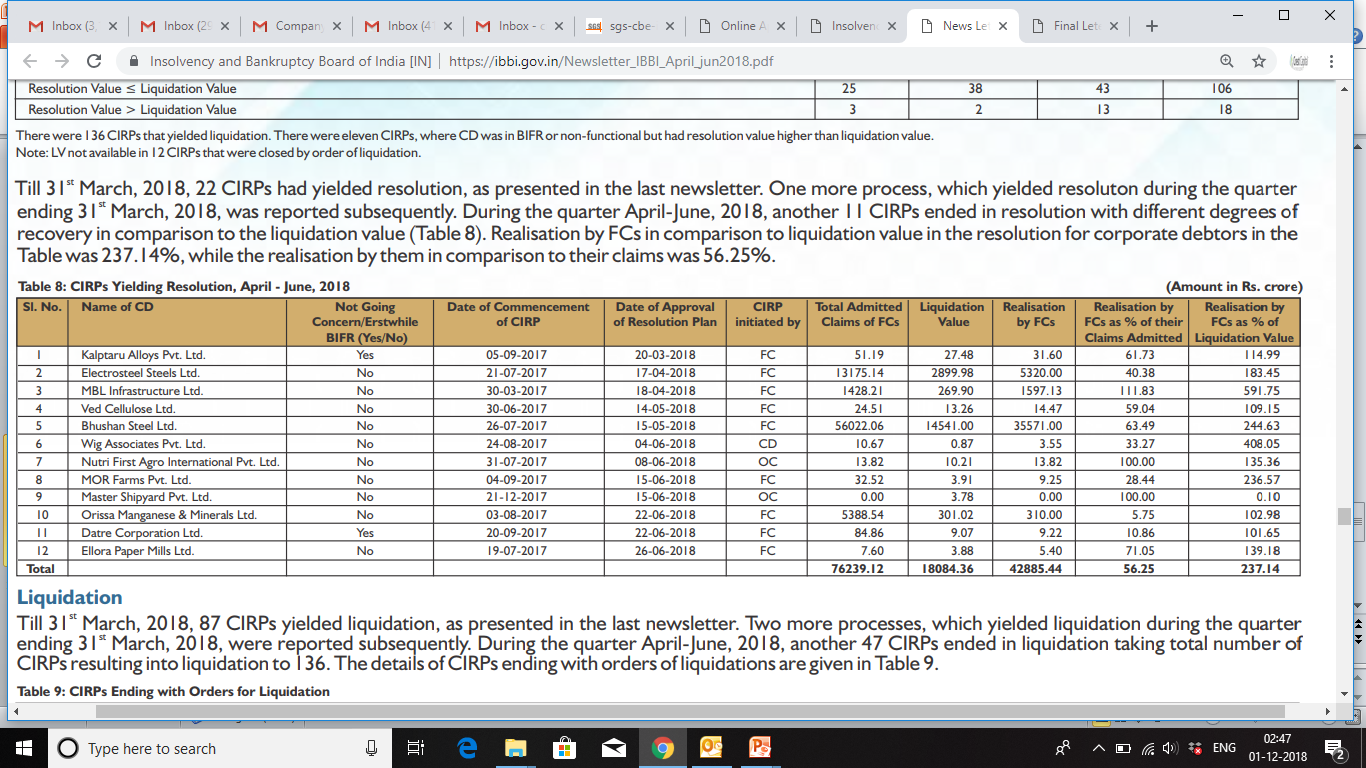 18-04-2020
CEP CMA RVO on IBC Valuation
24
Valuation Process
18-04-2020
CEP CMA RVO on IBC Valuation
25
Valuation Challenges
18-04-2020
CEP CMA RVO on IBC Valuation
26
Challenges
INTANGIBLES ASSETS 
Intangibles such as Brand/ Trade names / Customers Relationships / Distribution 
     network are valuable especially in  B2C
Bidder / Buyer may look to capitalize on the existing intangibles and possible synergies which makes them a key factor in their resolution plan 
Difficulties in getting such information for non-operational business or for listed companies
Intangibles not included in FS
Requires detailed info, brand specific CFS etc 

UNQUOTED INVESTMENTS / VALUE OF SUBSIDARIES / ASSOCIATES / JVs
Availability of information i.e, latest financials statements and projections 
Holding Company's interdependencies with the subsidiaries / Associates / JVs may affect its Fair Value e.g Subsidiary / associte 
Unavailability of PROJECTIONS of subsidiaries / associates / JVs results in reliance on nrt assest value approach which may be higher or lower .
Requirements to asses the value of the investments held in the sub companies and NOT the liquidation value of the asset of such Investee Companies .
18-04-2020
CEP CMA RVO on IBC Valuation
27
Challenges
PHYSICAL VERTIFICATION 
Inventory movement PV happens at a date much later than the insolvency commencement date – consider inventory movement sheet 
Limited time – focus on high value items 
Physical verification of Raw Material and WIP considering its nature and stage of operations .

TRADE RECEIVABLES 
Recoverability assessed based on audited accounts , ageing and discussions 
Balance confirmation
18-04-2020
CEP CMA RVO on IBC Valuation
28
Challenges
LEASEHOLD LAND :
Consideration of terms of leases, End Usage, etc
BUILDING 
Building are made for specific requirements 
However , liquidation Value of RESIDENTIAL BUILDINGS may be close to fair value , as they could sold on as . is basis…..

PLANT & MACHINERY 
Will requirement adjustment / discounts to the fair value based on nature of the assets , usage ,  prospective market , possibility of it being sold on a  piecemeal basis and the likely salvage  / scrap value 
Soft costs like installation & com missioning and dismantling costs require adjustment 
      while assessing liquidation value 
FV adjusted for Obsolescence from DRC.
18-04-2020
CEP CMA RVO on IBC Valuation
29
Valuation Documents
Documents required as on CIRP commencement date-
Detailed fixed asset register for plant and equipments comprising of
Year of purchase of asset
Cost of asset acquired
Make/model
Recent WDV
Detailed fixed asset register for land, buildings & structures comprising of
Year of construction of asset
Cost of construction & improvements if any
Measurements
Approved maps & property papers
Recent WDV
Detailed list of Inventory including both raw material and finished goods (SM, FM)
List of loans and advances with agreements, purpose and related details
Acknowledge copy of invoices from the debtors and bank statements for last one year along with balance confirmations on yearly basis. 
Details of Non current investments stating their purposes, agreements, end use etc
Any intangibles
CIRP dated balance sheet
18-04-2020
CEP CMA RVO on IBC Valuation
30
Takeaways
LIQUIDATION VALUE AND FAIR VALUE IS ‘’CENTRAL’’ TO THE RESOLUTION PROCESS 
AND NOT JUST A REQUIREMENT 

AT THE COMMENCEMENT OF VALUATION DEATILED SCOPE MUST BE CLEAR :
Which the intangible asset are not be valued 
Whether value of Business is to be assessed 
The subsidiaries / investments which also needs to be fair valued 
Key information which is required and who would be providing the same 
Valuation scope is different from Inspection Agency

UNDERSTANDING THE BASIS OF FAIR  VALUE AND THE REASONS FOR DIVERGENCE
WITH LIQUIDATION VALUE ENABLES BETTER EVALUTION OF THE RESOLUTION PLANS
18-04-2020
CEP CMA RVO on IBC Valuation
31
Limiting Conditions
Illustrative List of Assumptions and Limiting Conditions for a Distressed Business Valuation
The conclusion of value arrived at herein is valid only for the stated purpose as of the date of the valuation. 
Financial statements and other related information provided by [ABC Company] or its representatives, in the course of this engagement, have been accepted without any verification as fully and correctly reflecting the enterprise’s business conditions and operating results for the respective periods, except as specifically noted herein. [Valuation Firm] has not audited, reviewed, or compiled the financial information provided to us and, accordingly, we express no audit opinion or any other form of assurance on this information. 
Public information and industry and statistical information have been obtained from sources we believe to be reliable, which are disclosed in our report. However, we make no representation as to the accuracy or completeness of such information and have performed no procedures to corroborate the information. 
We have generally assessed the reasonableness of key information used in arriving at the valuation results, such as projected financial information; however, we do not provide assurance on the achievability of the results forecasted by [ABC Company] because events and circumstances frequently do not occur as expected; differences between actual and expected results may be material; and achievement of the forecasted results is dependent on actions, plans, and assumptions of management. 
The conclusion of value arrived at herein is based on the assumption that the current level of management expertise and effectiveness would continue to be maintained, and that the character and integrity of the enterprise through any sale, reorganization, exchange, or diminution of the owners’ participation would not be materially or significantly changed.

Source- AIRA
18-04-2020
CEP CMA RVO on IBC Valuation
32
Limiting Conditions
Illustrative List of Assumptions and Limiting Conditions for a Distressed Business Valuation
This report and the conclusion of value arrived at herein are for the exclusive use of our client for the sole and specific purposes as noted herein. They may not be used for any other purpose or by any other party for any purpose. Furthermore the report and conclusion of value are not intended by the author and should not be construed by the reader to be investment advice in any manner whatsoever. The conclusion of value represents the considered opinion of [Valuation Firm], based on information furnished to them by [ABC Company] and other sources. 
Future services regarding the subject matter of this report, including, but not limited to testimony or attendance in court, shall not be required of [Valuation Firm] unless previous arrangements have been made in writing.
[Valuation Firm] has not determined independently whether [ABC Company] is subject to any present or future liability relating to environmental matters nor the scope of any such liabilities. [Valuation Firm]’s valuation takes no such liabilities into account, except as they have been reported to [Valuation Firm] by [ABC Company] or by an environmental consultant working for [ABC Company], and then only to the extent that the liability was reported to us in an actual or estimated amount. 
If prospective financial information approved by management has been used in our work, we have not examined or compiled the prospective financial information and therefore, do not express an audit opinion or any other form of assurance on the prospective financial information or the related assumptions. Events and circumstances frequently do not occur as expected and there will usually be differences between prospective financial information and actual results, and those differences may be material.
18-04-2020
CEP CMA RVO on IBC Valuation
33
Limiting Conditions
Illustrative List of Assumptions and Limiting Conditions for a Distressed Business Valuation
We have (not) conducted interviews with the current management of [ABC Company] concerning the past, present, and prospective operating results of the company. 
Except as noted, we have relied on the representations of the owners, management, and other third parties concerning the value and useful condition of all equipment, real estate, investments used in the business, and any other assets or liabilities, except as specifically stated to the contrary in this report. We have not attempted to confirm whether or not all assets of the business are free and clear of liens and encumbrances or that the entity has good title to all assets. 
For purposes of this report, I have, of necessity, accepted as accurate the accounting records produced in this matter, except as stated herein. My findings and conclusions stated herein are subject to revision upon further investigation and document discovery. Had I or my staff performed additional procedures, other matters might have come to our attention that would have been reported. 
This report is based on the books and records of [ABC Company] as produced by [ABC Company or Counsel] including financial records, certain correspondence, interviews with management and testimony as identified in [Attached Exhibit]. This report and my opinions may be amended based on any additional information that comes to my attention and additional work that is later requested and performed. I reserve the right to amend this report upon further investigation. 
My opinions are based on the facts and circumstances in this case and my experience in similar matters. Please note minor differences in reported amounts as shown in this report and all supporting exhibits are the result of rounding.
18-04-2020
CEP CMA RVO on IBC Valuation
34
Limiting Conditions
Illustrative List of Assumptions and Limiting Conditions for a Distressed Business Valuation
Information furnished by others, upon which all or portions of this report are based, is believed to be reliable, but has not been verified in all cases. No warranty is given as to the accuracy of such information. 
No responsibility is taken for changes in market conditions and no obligation is assumed to revise this report to reflect events or conditions, which occur subsequent to the date hereof.
The contents of this valuation are an opinion of value for the purposes as stated. In no way should this be construed as a recommendation to buy or sell the underlying asset, business or security or as a recommendation to accept a plan of reorganization (in the context of a best interest of creditors test). Furthermore, this valuation is not intended to establish a formula for the value of the security. We support only the opinion stated in this report and assume no responsibility for the use of formulas or other approaches based on these conclusions.
The value conclusion is predicated on the financial structure prevailing as of the date of this report, unless otherwise noted.
18-04-2020
CEP CMA RVO on IBC Valuation
35
Questions …
18-04-2020
CEP CMA RVO on IBC Valuation
36
Thank You
CREST VALUATION is a full service valuation firm for all assets for all purposes since 2004 with its techno commercial team articulating solutions to complex situations PAN INDIA have executed more than 300+ IBC Cases.
Gagan Ghai
FCA, ACMA, CVA, FIV
9899 522 635
Gagan@crestvaluations.com
Delhi, Mumbai, Kolkatta
Patna, Ludhiana, Bangalore
18-04-2020
CEP CMA RVO on IBC Valuation
37